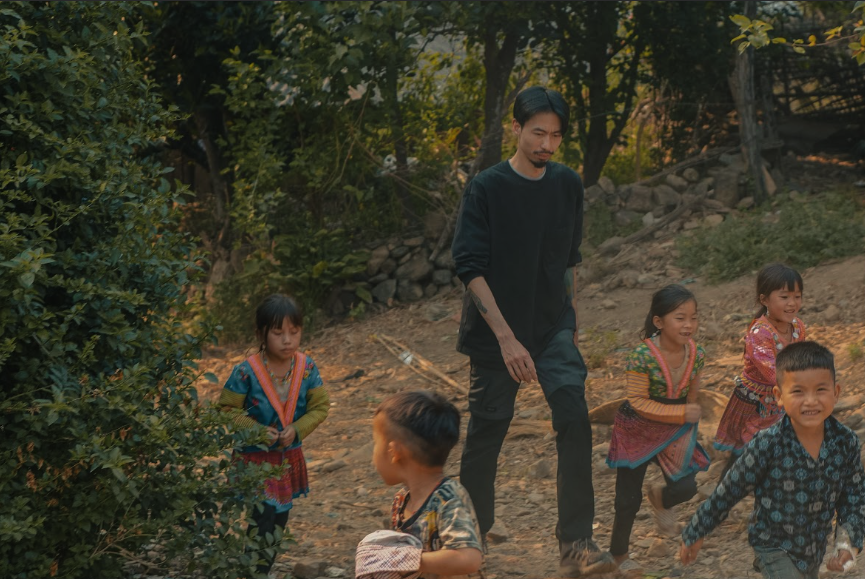 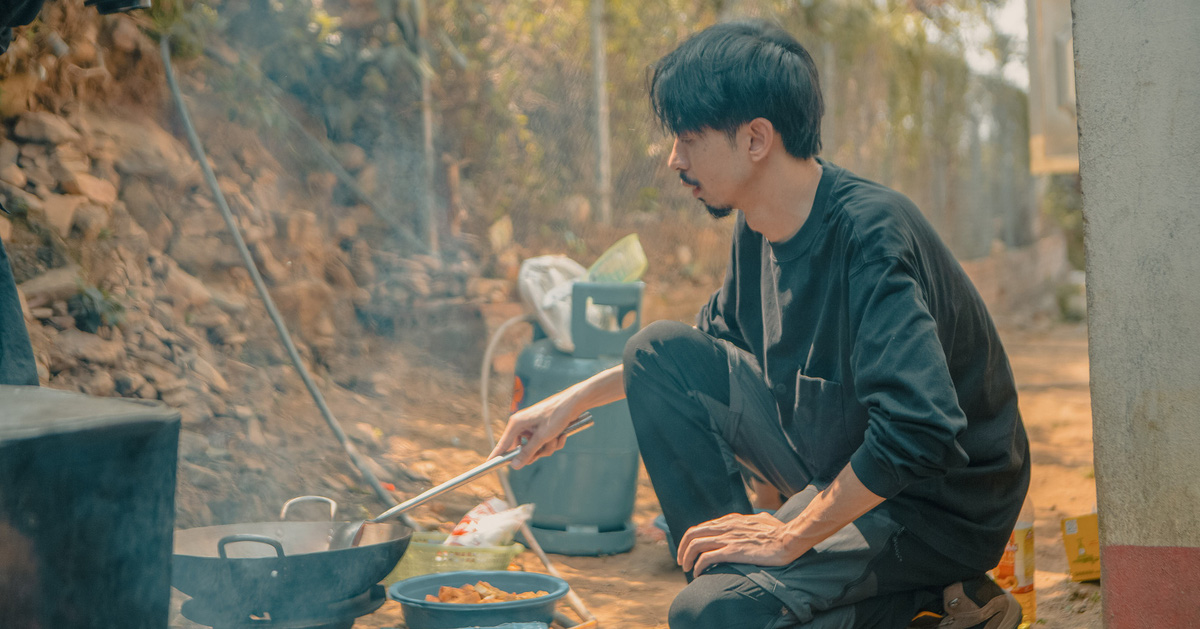 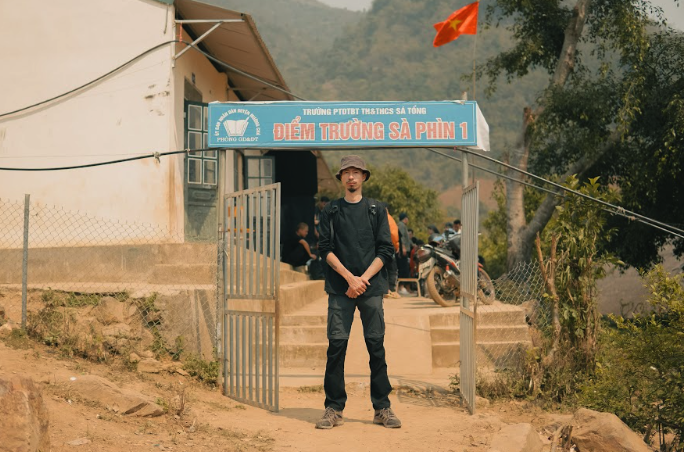 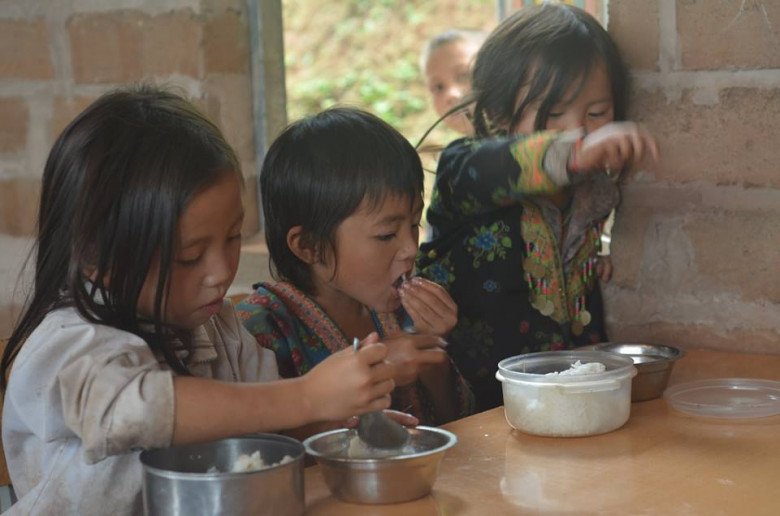 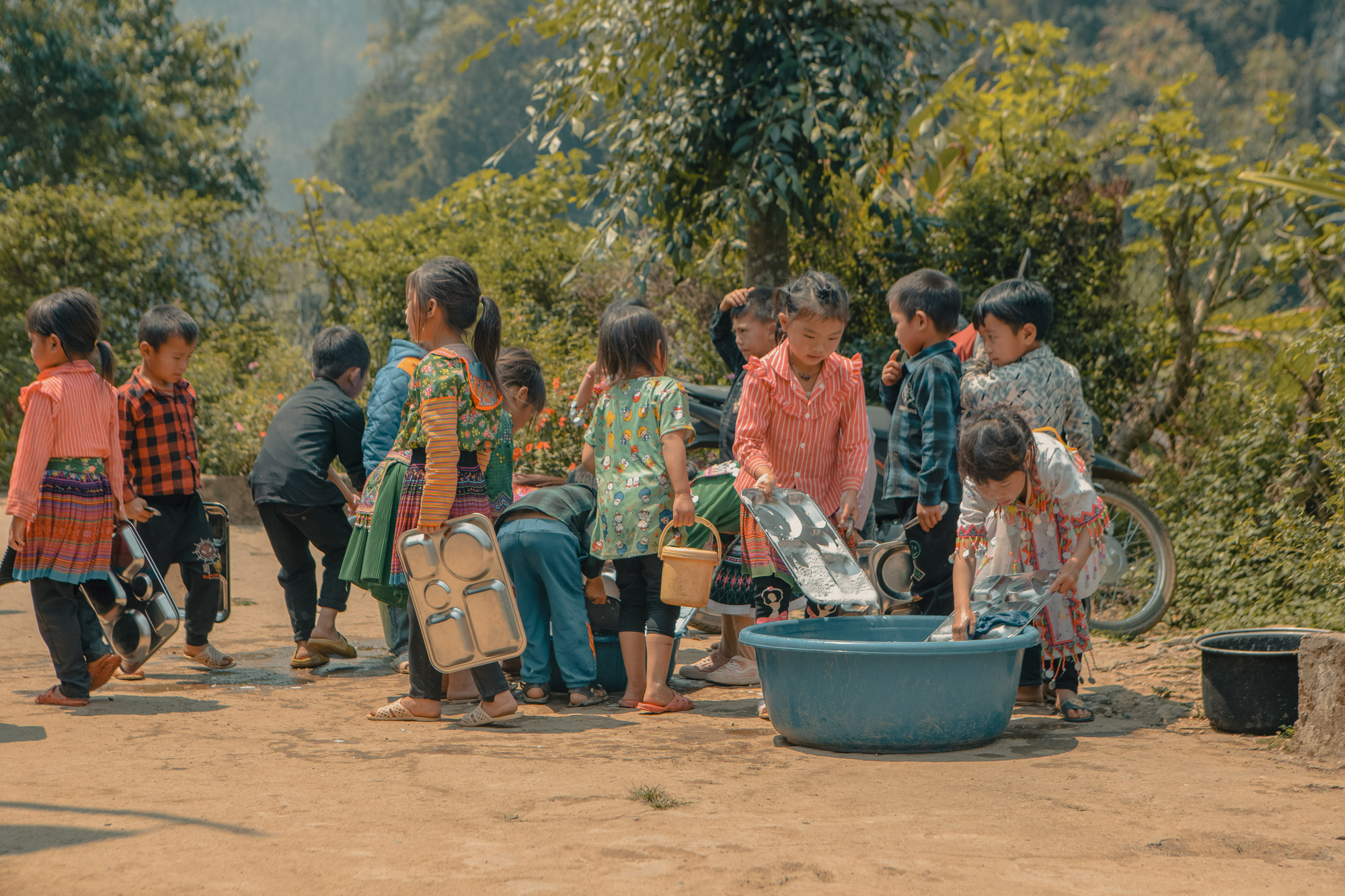 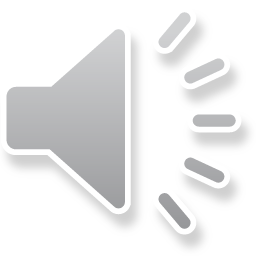 CHỦ ĐỀ 6EM VỚI CỘNG ĐỒNG
Tiết 22- Bài 2Em Tham gia hoạt động thiện nguyện
HOẠT ĐỘNG 1: 
Tìm hiểu về hoạt động thiện nguyện
TIẾP SỨC.
Lớp sẽ chia thành 2 đội+ Mỗi lượt chơi gồm 2 thành viên.+ 2 người chơi giữ bóng bằng đầu và di chuyển từ vị trí xuất phát đưa bóng về rổ và lựa chọn 1 hoạt động thiện nguyện.+ Khi hết thời gian, đội nào có nhiều lựa chọn đúng là đội chiến thắng.+ Thời gian thực hiện: 3 phút
1. Tặng lương thực, thực phẩm cho con người ở vùng bị lũ lụt.
2. Chữa bệnh  miễn phí cho người nghèo.
3. Hiến máu nhân đạo.
4. Tặng quà cho học sinh giỏi.
5. Mua vé xem ca nhạc do người khiếm thị biểu diễn.
6. Giúp đỡ người già neo đơn.
7. Dắt người già, em nhỏ qua đường.
8. Tham gia các hoạt động gây quỹ ủng hộ người có hoàn cảnh khó khăn.
9. Tổ chức các buổi biểu diễn ca nhạc.
10. Trồng rau, nuôi gà giúp gia đình.
11. Tham gia quét dọn vệ sinh cho người khuyết tất
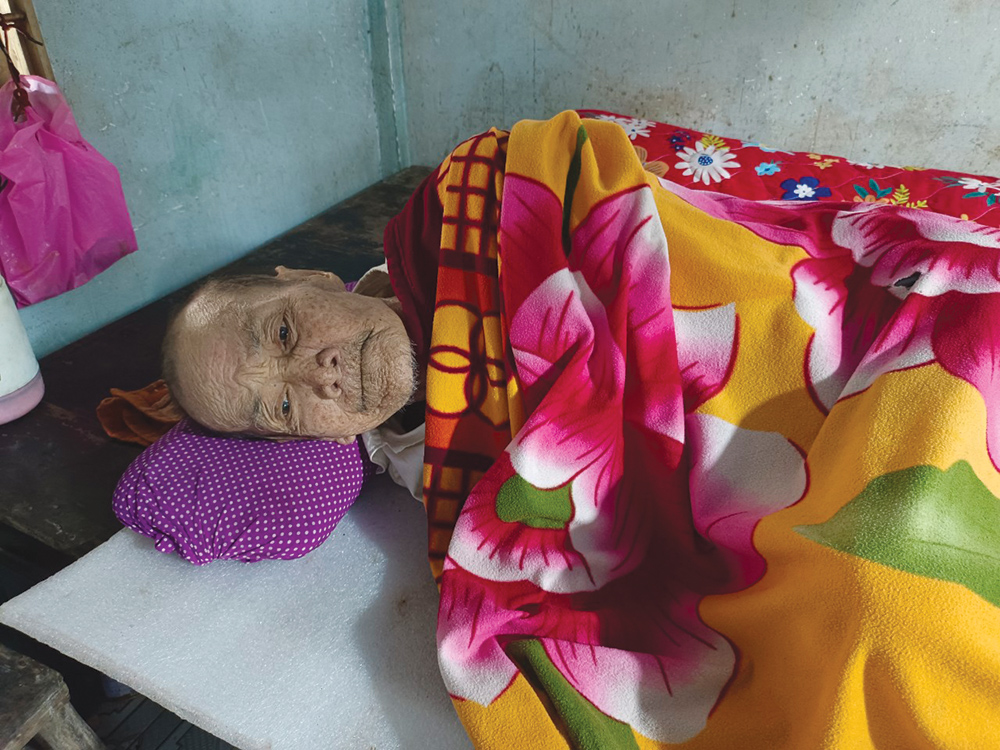 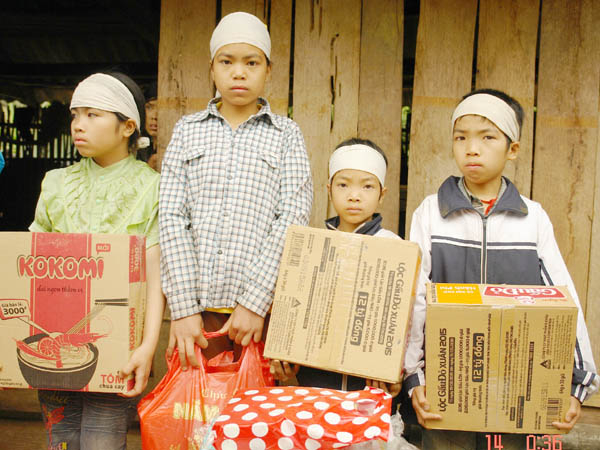 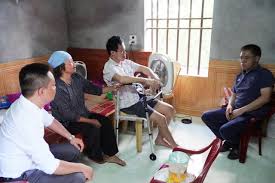 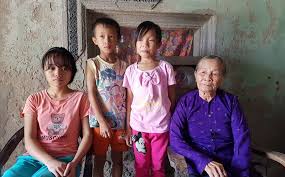 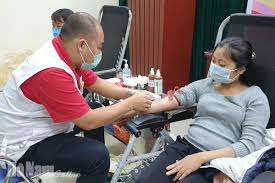 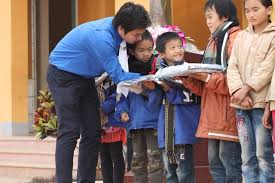 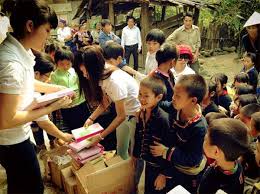 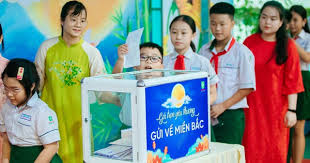 HOẠT ĐỘNG 2: 
Tìm hiểu và chia sẻ về một hoàn cảnh khó khăn 
ở trường hoặc địa phương đang cần sự giúp đỡ.
NHIỆM VỤ Ở NHÀ
Tìm hiểu về một hoàn cảnh khó khăn ở trường hoặc địa phương đang cần sự giúp đỡ. Nhóm 1: Tìm hiểu các hoàn cảnh người già neo đơn.Nhóm 2: Tìm hiểu các hoàn cảnh học sinh nghèo vượt khó.Nhóm 3: Tìm hiểu các hoàn cảnh khuyết tật hoặc bệnh hiểm nghèo.
HOẠT ĐỘNG 3: 
Lập kế hoạch một hoạt động thiện nguyện.
3. Lập kế hoạch một hoạt động thiện nguyện.
Chọn một hoàn cảnh khó khăn ở trường hoặc địa phương đang cần được giúp đỡ.
Lập kế hoạch theo gợi ý:
- Tên hoạt động thiện nguyện, nhân đạo đối tượng hướng tới.
- Thông điệp của hoạt động thiện nguyện, nhân đạo.
- Mục đích của hoạt động thiện nguyện, nhân đạo.
- Thành phần tham gia
- Phân công việc
- Dự kiến thời gian thực hiện.
….
Chia sẻ về những hoạt động thiện nguyện mà em đã tham gia:
Kể tên những hoạt động mà em đã tham gia để hưởng ứng phong trào “Thiện nguyện, nhân đạo – một hành động văn hóa, nghĩa tình” do nhà trường phát động.
Cảm xúc của em khi tham gia các hoạt động thiện nguyện.
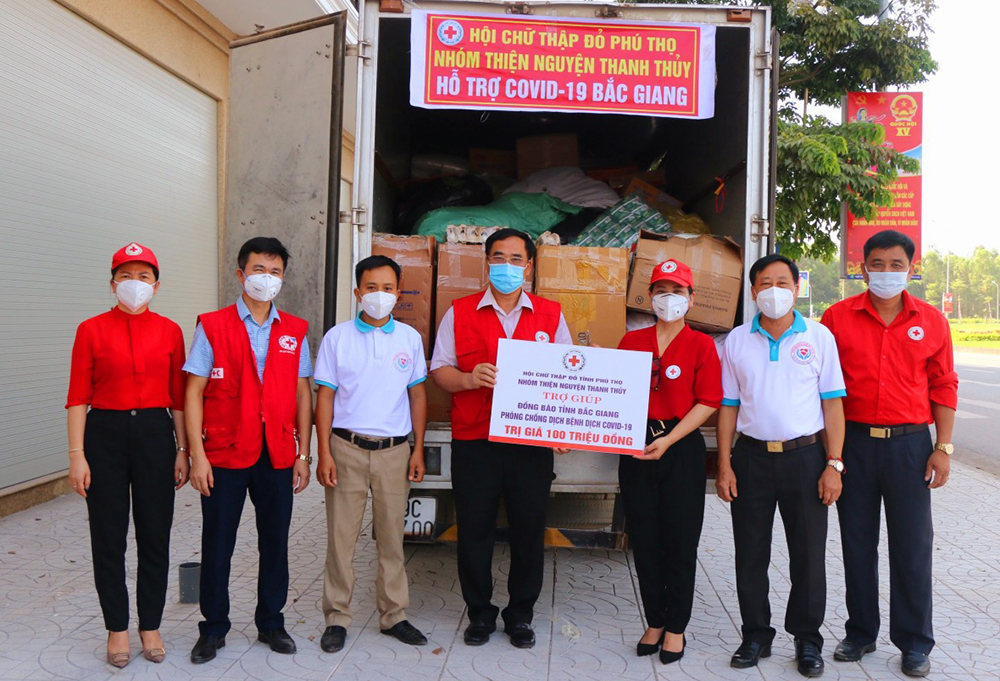 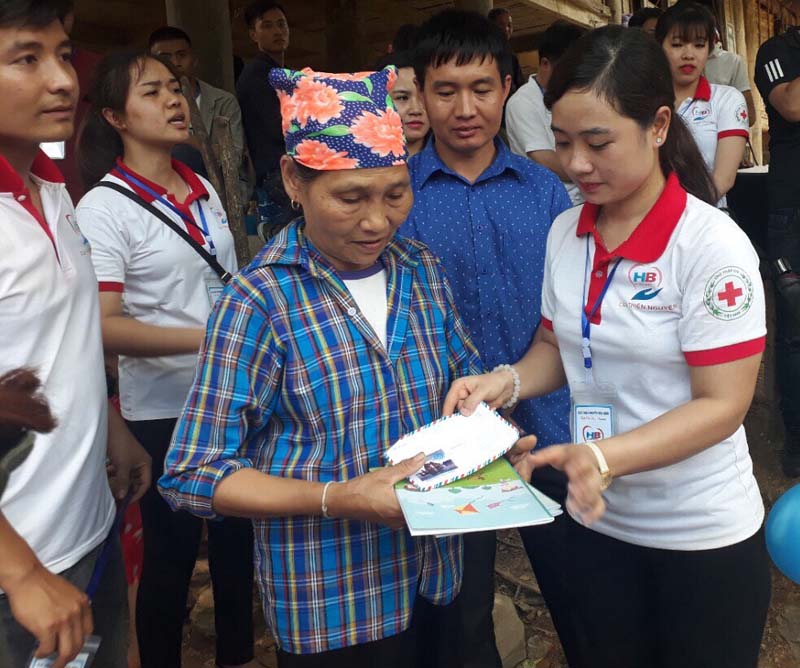 Vận động người thân, bạn bè cùng chung tay tham gia các hoạt động thiện nguyện, nhân đạo.
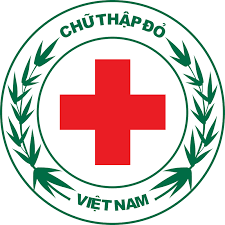 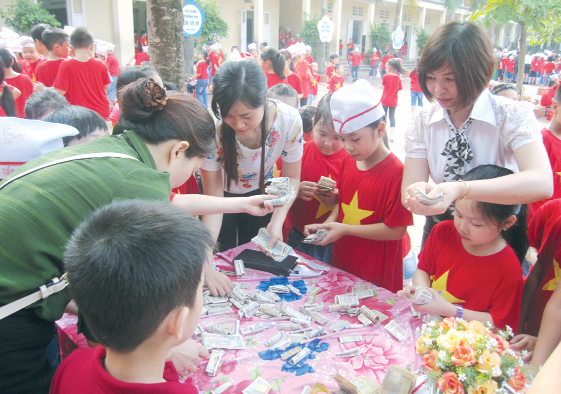 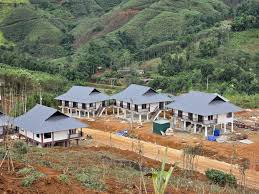 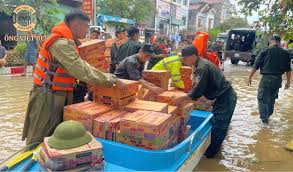 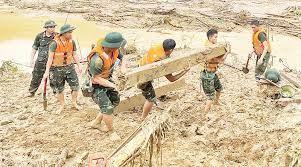 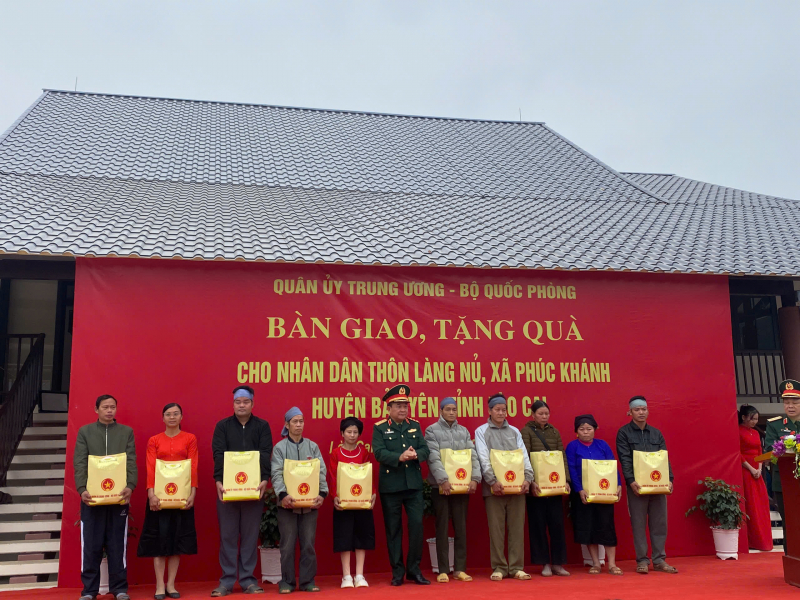 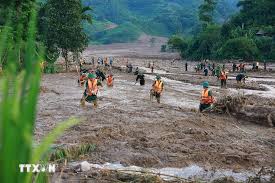 4. Hướng dẫn học bài và chuẩn bị bài:
- Vận dụng kiến thức đã học để tham gia hoạt động thiện nguyện trong khả năng và ghi chép vào nhật kí thiện nguyện.
- Sưu tầm thêm ca dao, tục ngữ về lòng nhân ái.
- Chuẩn bị bài học tiết 23: “Hành vi có văn hóa nơi công cộng” : 
+ Tìm 5 hành vi có văn hóa và 5 hành vi không có văn hóa ở nơi công cộng mà em biết.
+ Xây dựng tiểu phẩm về “Hành vi có văn hóa nơi công cộng” theo hình ảnh SGK trang 35.